I Come To The Garden Alone
(In The Garden)
6/8
Ab/Fb - SOL

Verses: 3/Chorus
PDHymns.com
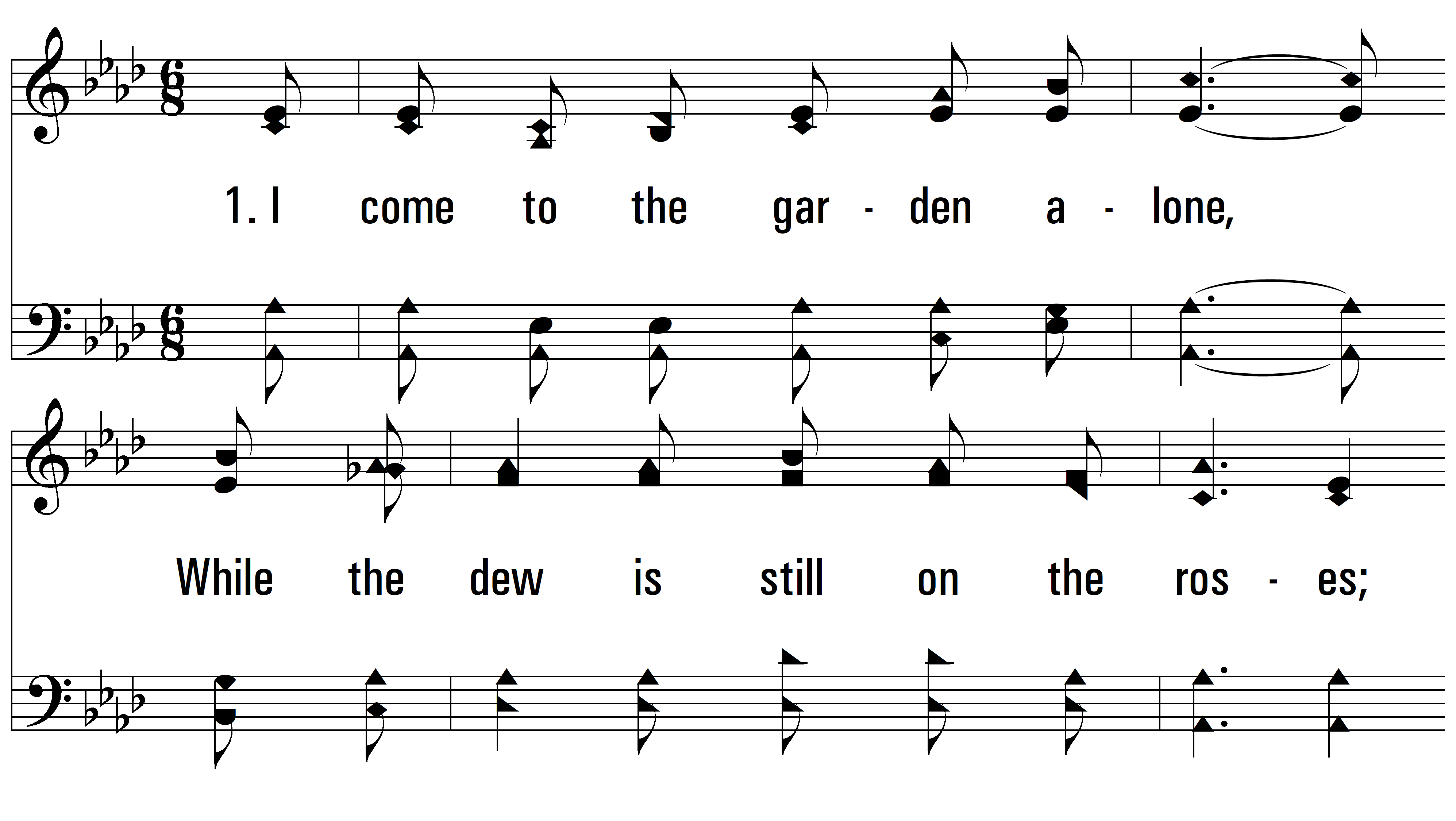 vs. 1 ~ I Come To The Garden Alone
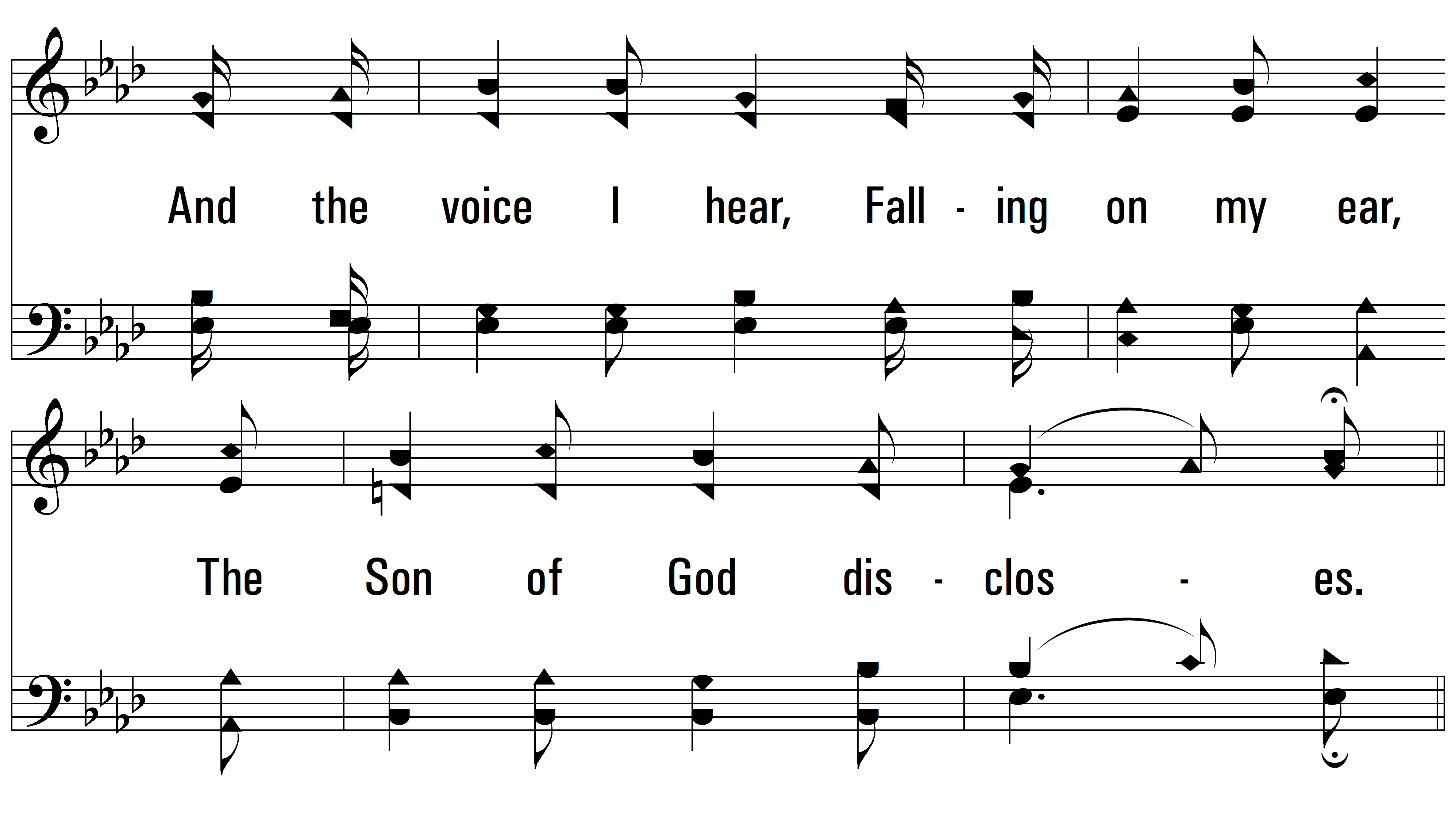 vs. 1
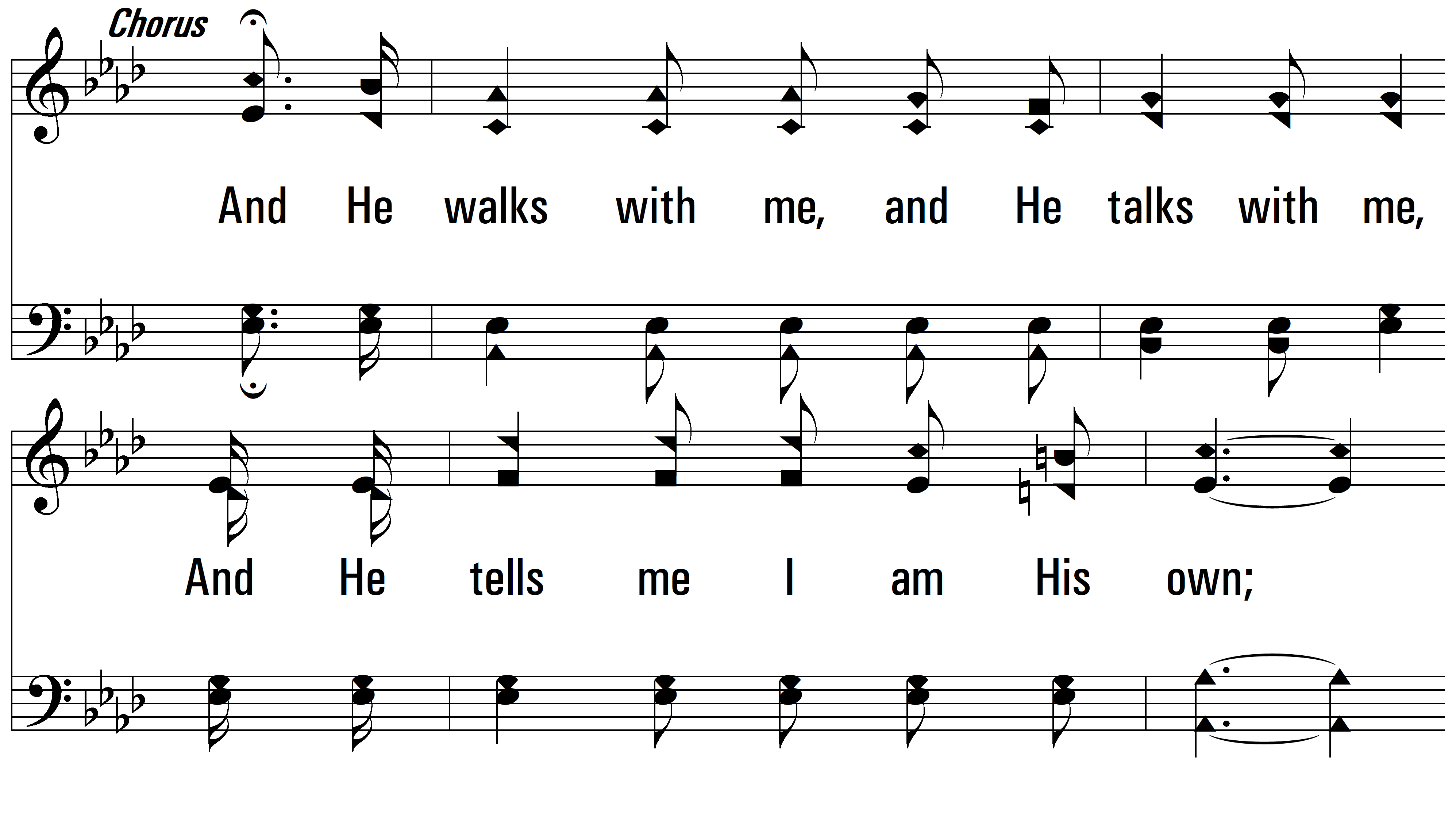 vs. 1
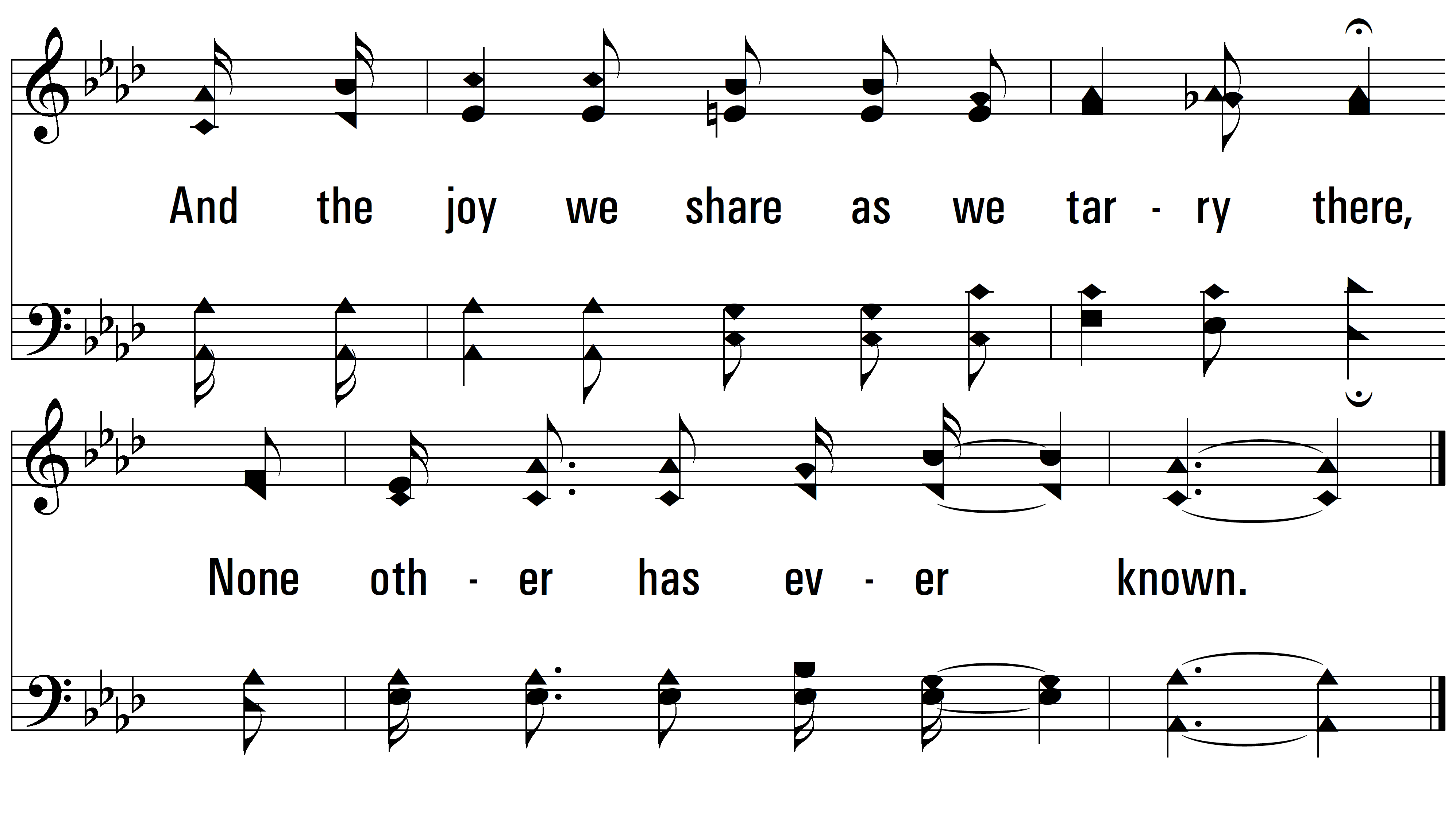 vs. 1
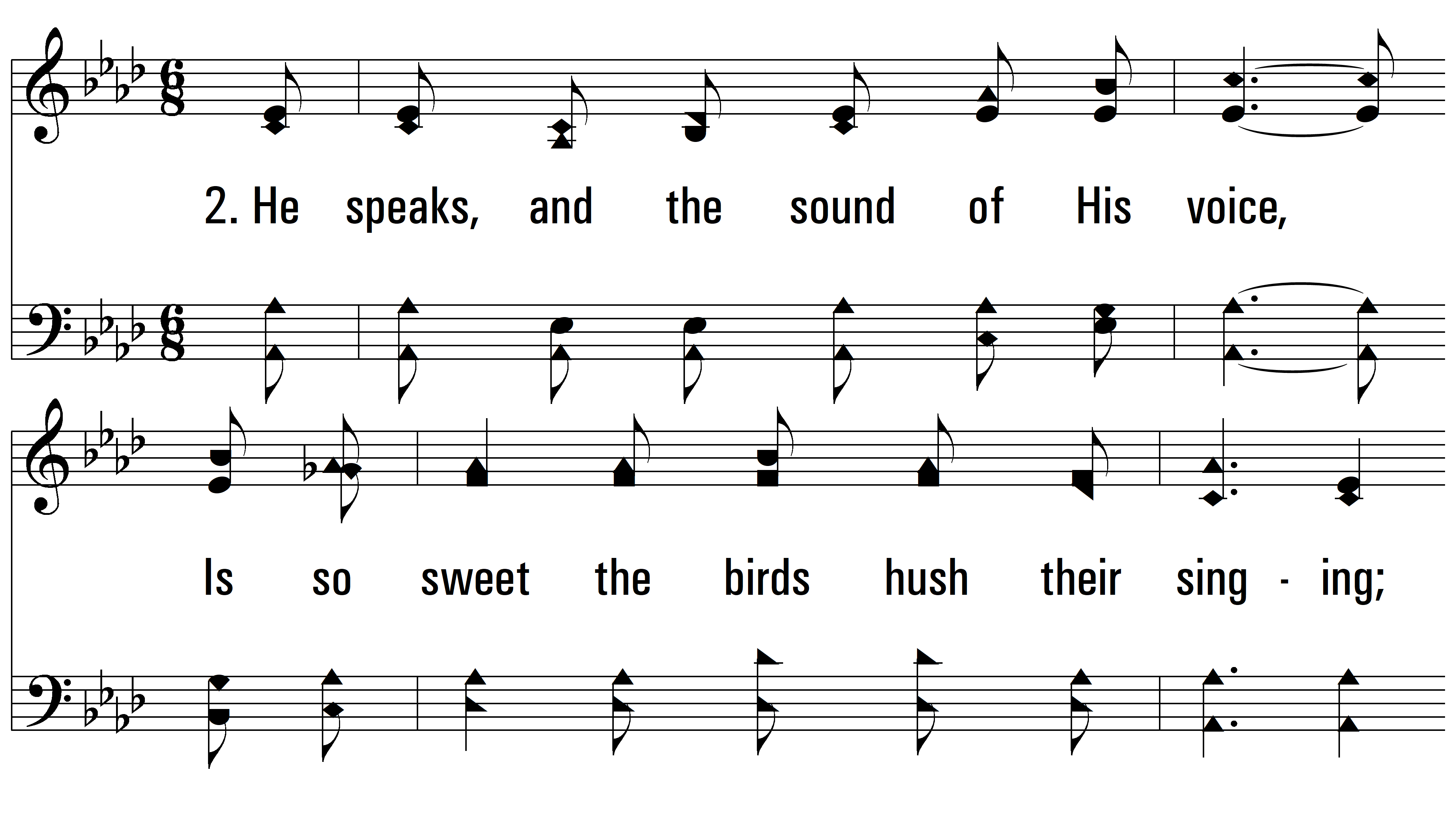 vs. 2 ~ I Come To The Garden Alone
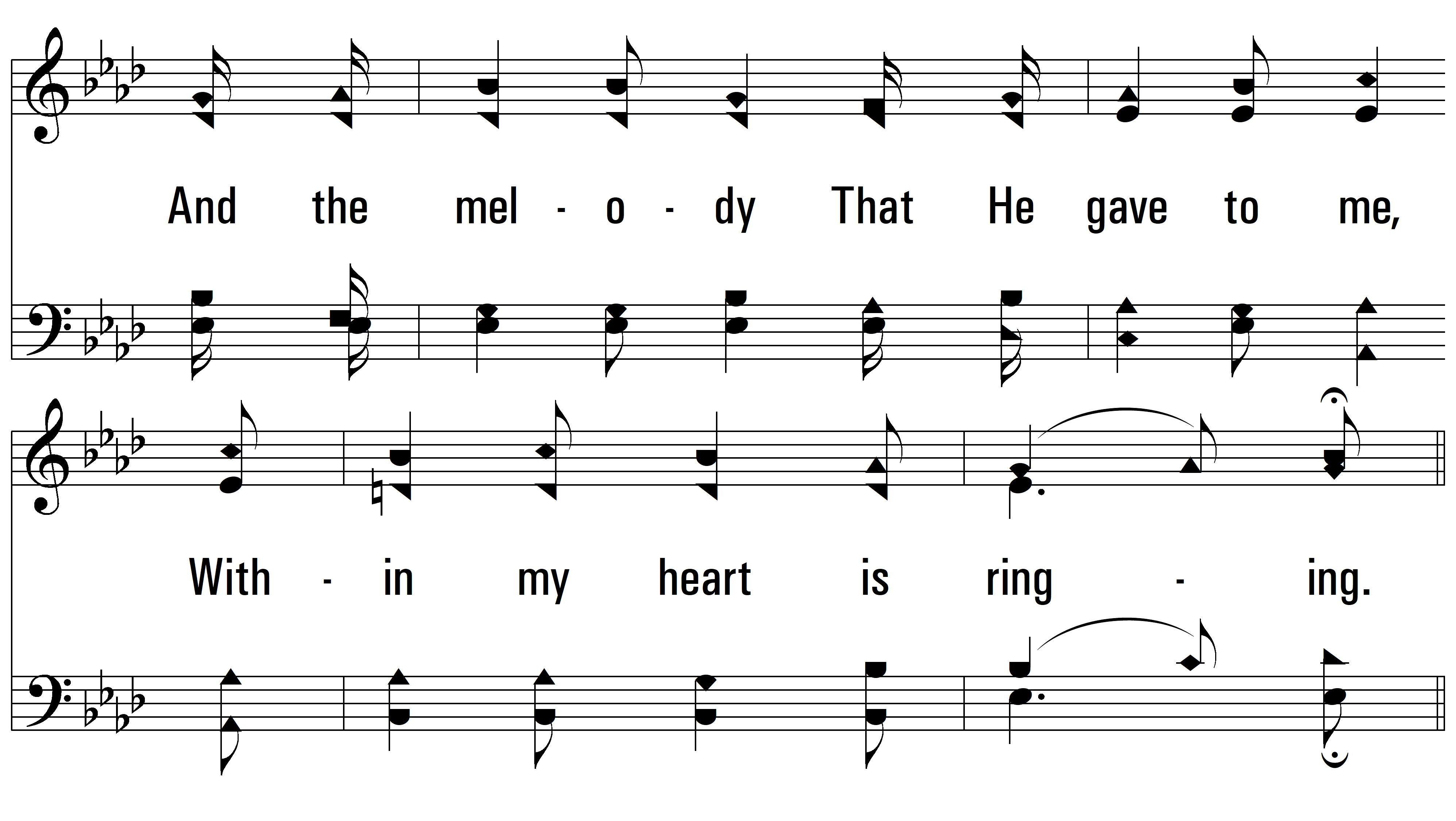 vs. 2
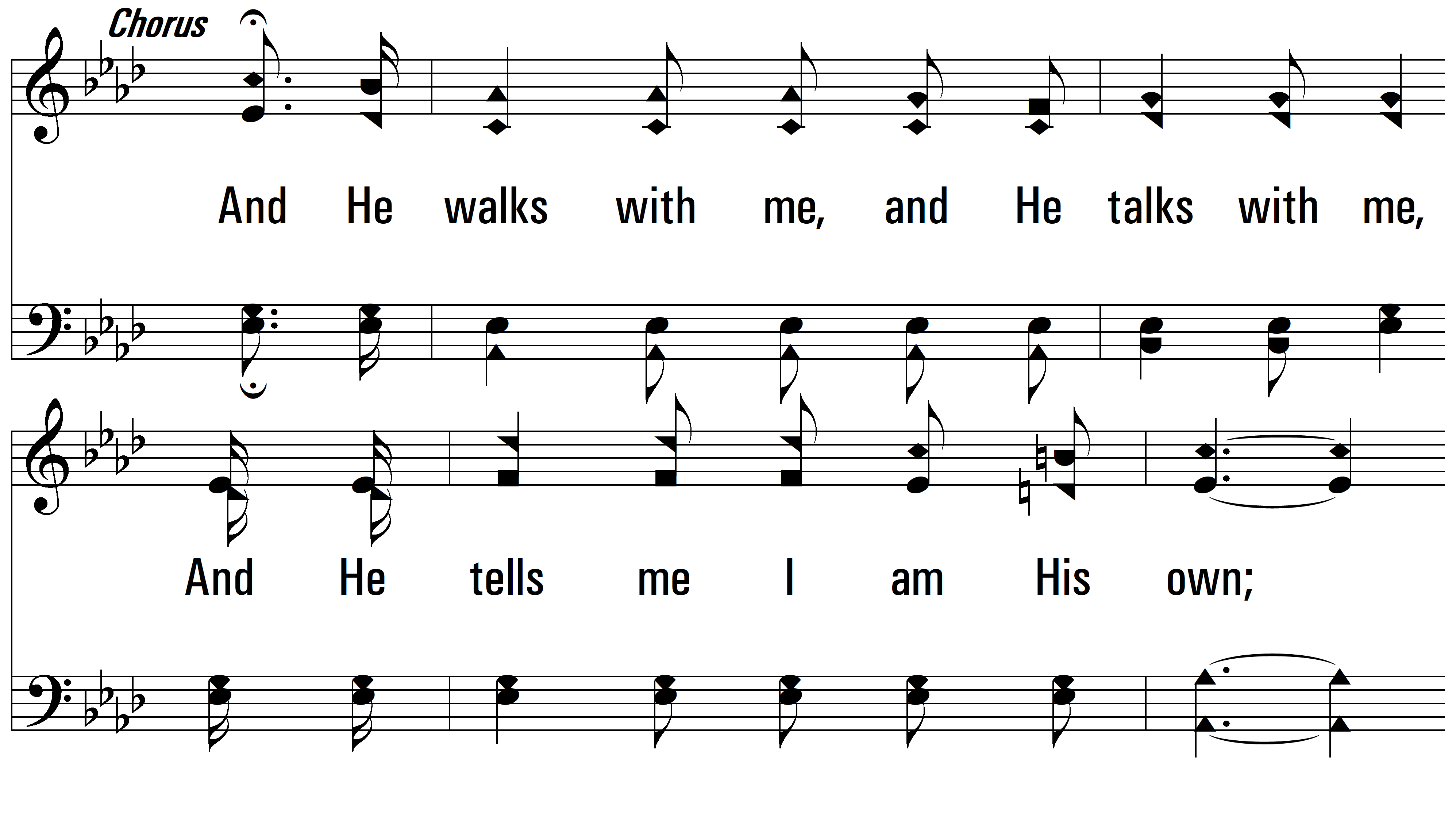 vs. 2
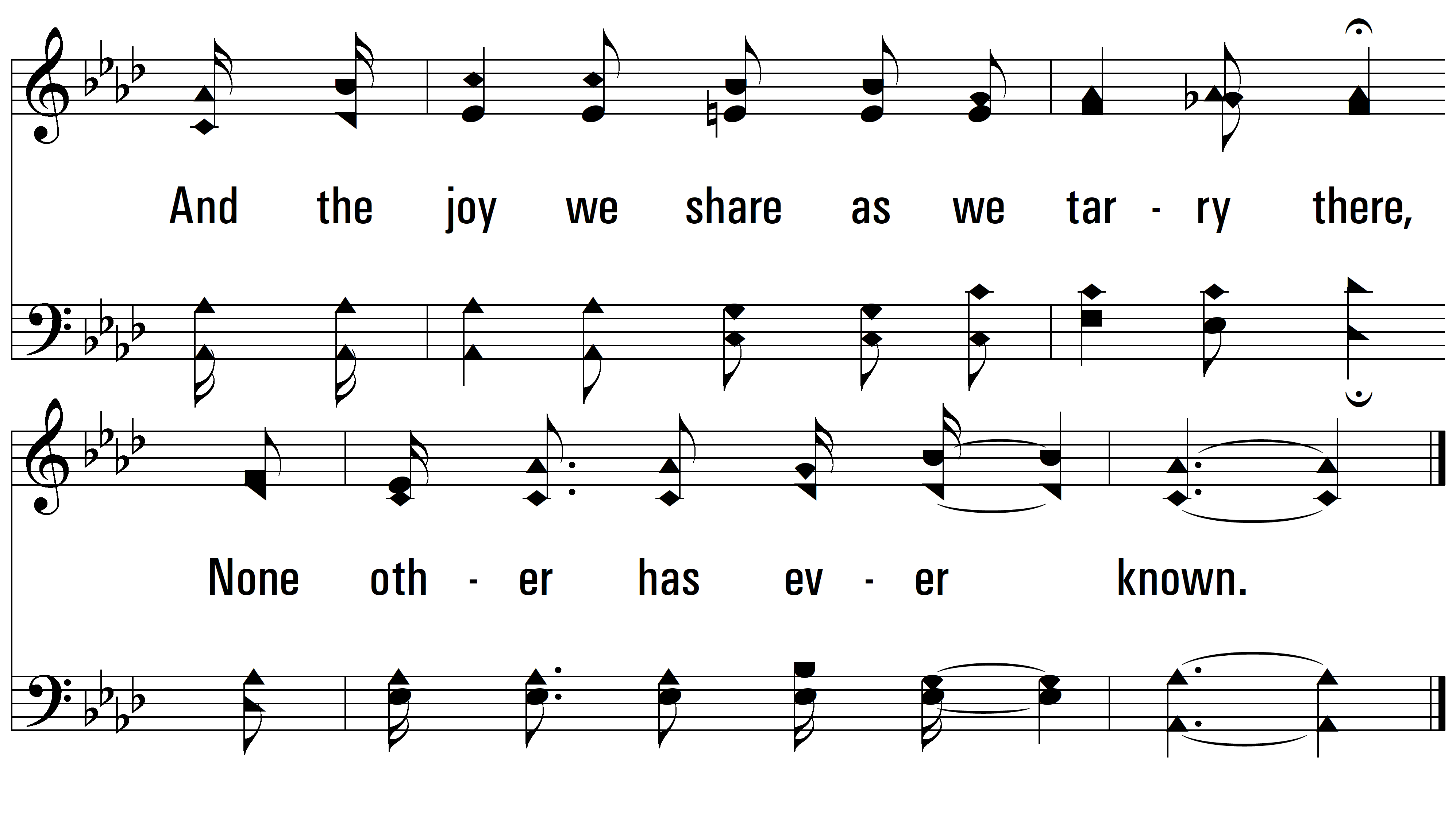 vs. 2
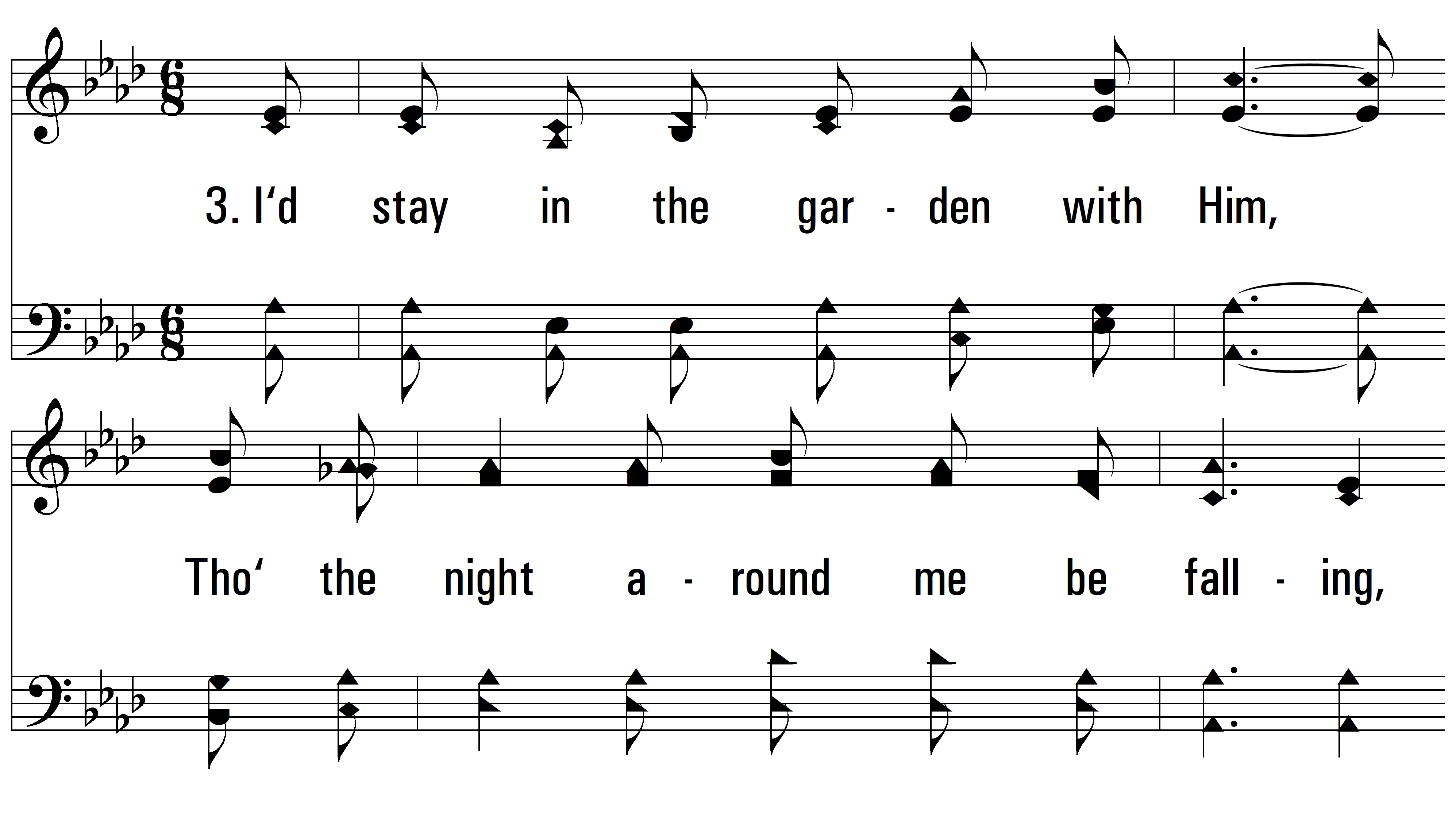 vs. 3 ~ I Come To The Garden Alone
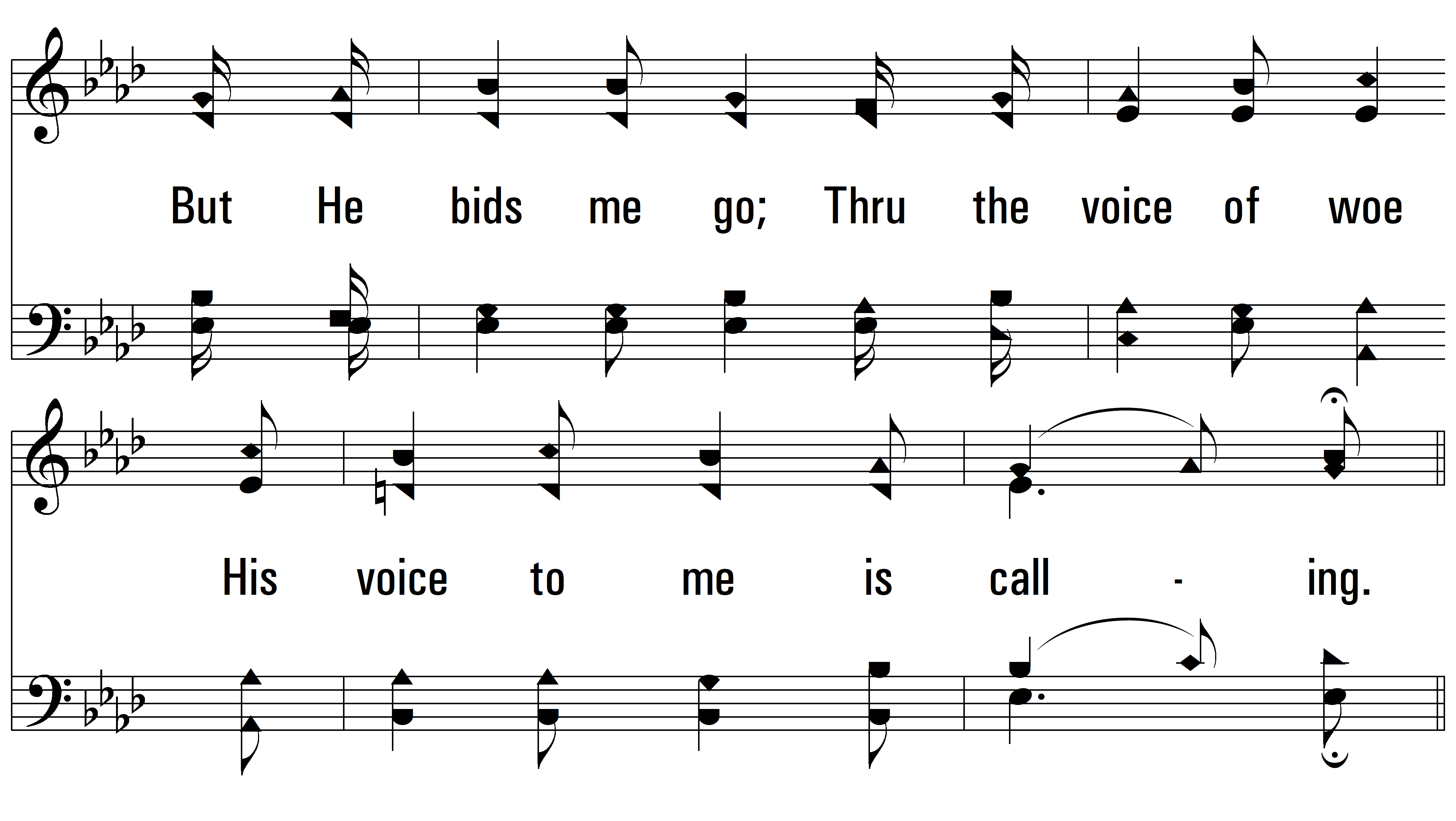 vs. 3
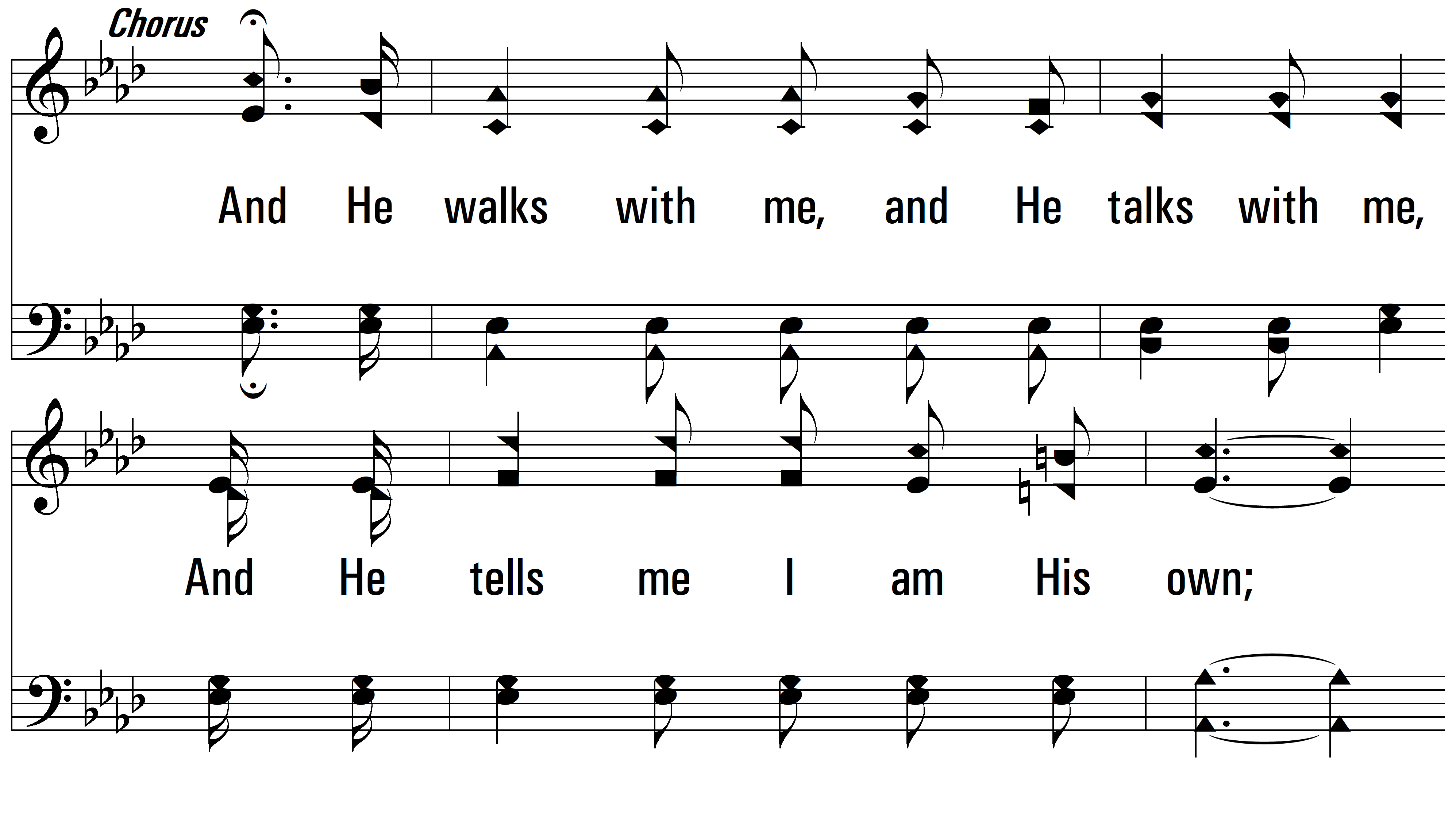 vs. 3
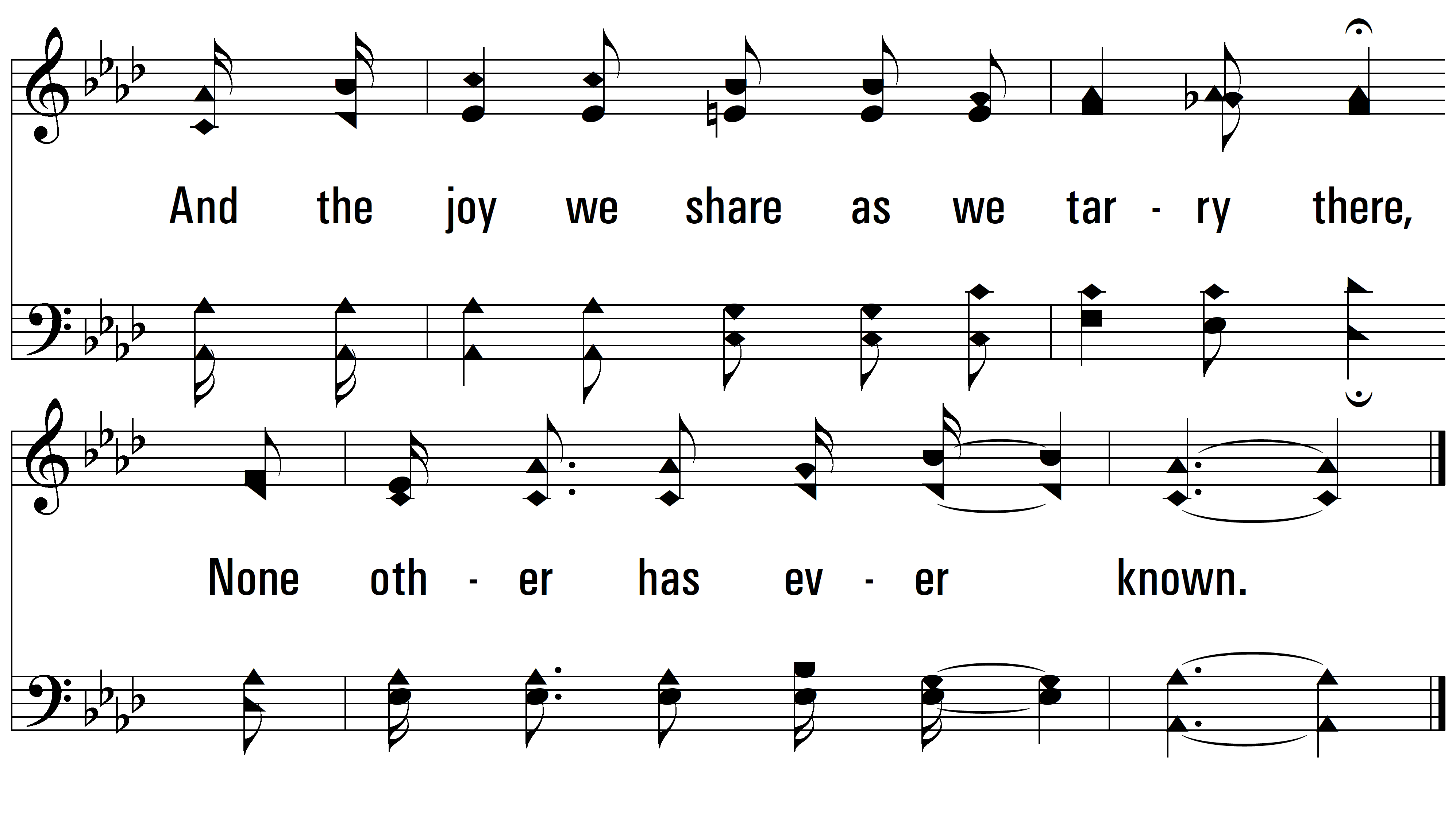 END
PDHymns.com
vs. 3